Operations Summary
John Kuharik
09:00 Meeting
5/9/2017
Over the weekend:
Monday
KRF5 instability and repairs
I:HT822 regulator replaced
R:BEX rebooted
L:MDQ1 trip
Tuesday
KRF5 instability continues, experts came in at 04:00, repairs completed 09:37
D:LENS and D:PMAG trip on fire before charge
Linac tank 1 quads control chassis replaced
Booster has a bimodal loss
Wednesday
Booster bimodal loss continues causing TLM#3 rad trips
Lighting tripped BNB rad detectors twice
I:Q847 tripped when recovering BNB
2
Presenter | Presentation Title
5/9/2018
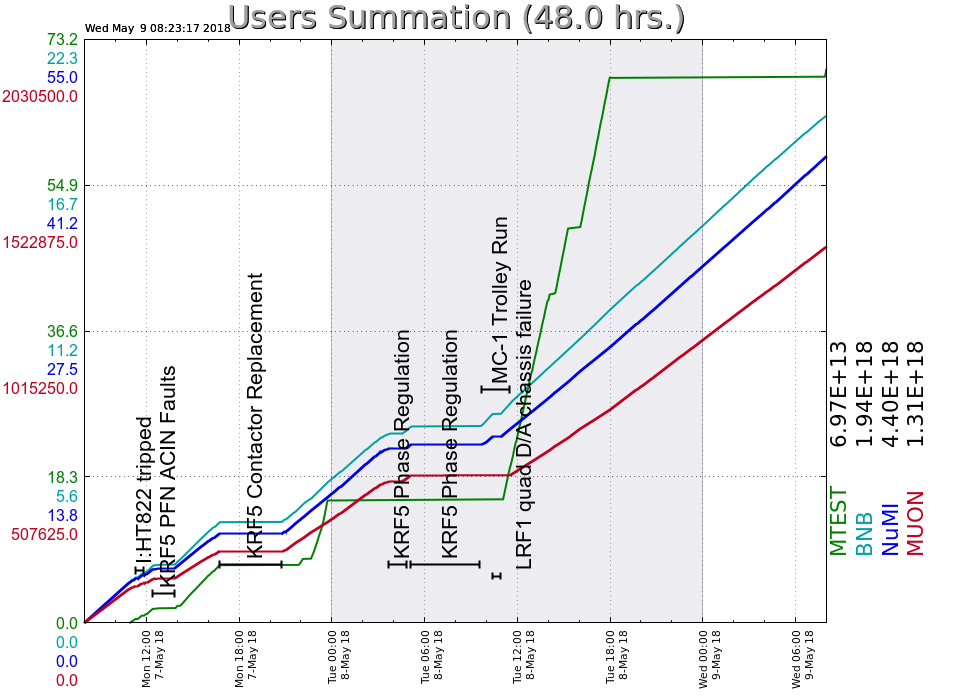 3
Presenter | Presentation Title
5/9/2018